Canvas2D2D Graphics
HTML5 Canvas? (1/2)
The HTML5 Canvas is an Immediate Mode bit-mapped area of the screen that can be manipulated with JavaScript and CSS.

The HTML5 <canvas> element is used to draw graphics, on the fly, via scripting (usually JavaScript).

The <canvas> element is only a container for graphics. You must use a script to actually draw the graphics.

Canvas has several methods for drawing paths, boxes, circles, characters, and adding images.
OpenVG & Canvas - 2D Graphics
2
HTML5 Canvas? (2/2)
Features
2D Context
Save, Restore : push or pop graphics state stack
Transformation
Global alpha
Shapes : Fill and Stroke Path
Canvas State : Fill and Stroke Style, Matrix, Clipping region…
Image
Text
Hardware Accelerated Canvas Element
OpenVG & Canvas - 2D Graphics
3
Flash vs Canvas
Finished Essential guide To Flash Games in March 2010.

Steve Jobs refused Flash on the iOS just days later.

Easy Tools: a web browser, text editor and JavaScript was all that was required.

The HTML5 Canvas allowed for a bitmapped graphics, much Flash’s bitmapped canvas.

Our specific Type Of Game Development translates well (tile sheets, bitmaps)
OpenVG & Canvas - 2D Graphics
4
Retained mode vs Immediate
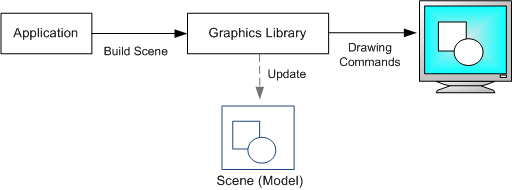 Fig1. Retained Mode
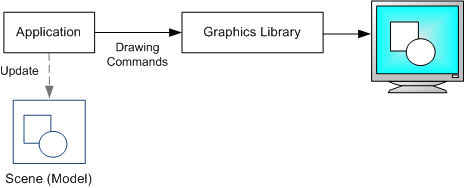 Fig2. Immediate Mode
OpenVG & Canvas - 2D Graphics
5
HTML5 Canvas Support
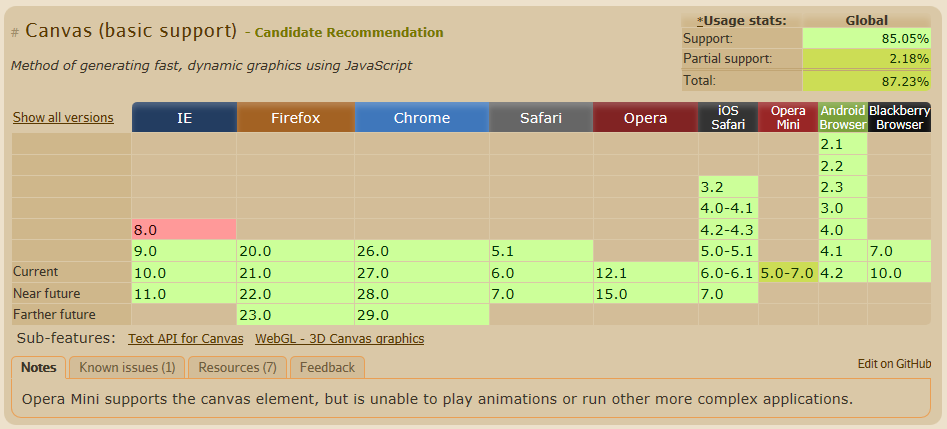 OpenVG & Canvas - 2D Graphics
6
HTML5 Canvas properties & methods
width
height
id
<canvas id=“MyFirstCanvas” width=“600” heght=“200”>
This text is displayed if your browser does not support HTML5 Canvas. 
</canvas>
OpenVG & Canvas - 2D Graphics
7
Colors, Styles, and Shadows
OpenVG & Canvas - 2D Graphics
8
Rectangles
OpenVG & Canvas - 2D Graphics
9
Line Styles
OpenVG & Canvas - 2D Graphics
10
Paths
OpenVG & Canvas - 2D Graphics
11
Transformations
OpenVG & Canvas - 2D Graphics
12
Text
OpenVG & Canvas - 2D Graphics
13
Images
OpenVG & Canvas - 2D Graphics
14
Compositing & Others
OpenVG & Canvas - 2D Graphics
15
Example : Two overlapped rectanges
<script>
    var canvas = document.querySelector("canvas");
    var context = canvas.getContext('2d');
    context.fillStyle = 'red';
    context.fillRect(0,0,800,600);
    context.fillStyle = 'rgba(255,255,0,0.5)';
    context.fillRect(400,200,800,600);
  </script>
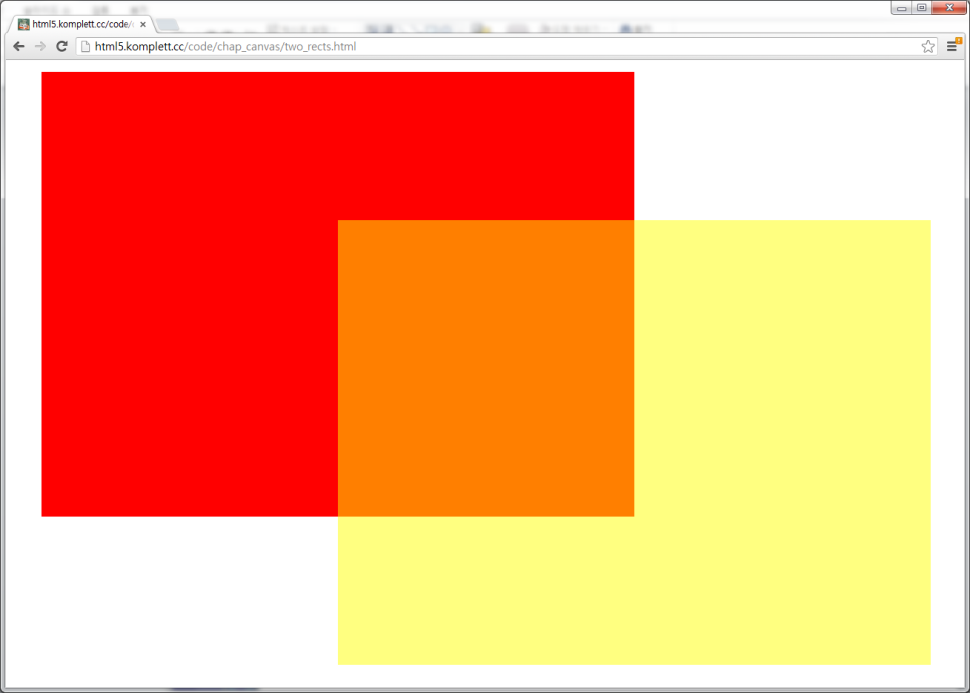 OpenVG & Canvas - 2D Graphics
16
Example : Curve
<script>
    var canvas = document.querySelector("canvas");
    var context = canvas.getContext('2d');
…………………….
    // geometry
    context.save();
    context.beginPath();
    context.moveTo(20,130);
    context.quadraticCurveTo(20,20,130,20);
    context.strokeStyle = colors.path;
    context.stroke();
    context.restore();
…………………….
</script>
OpenVG & Canvas - 2D Graphics
17
Example : Stroke
<script>
    var canvas = document.querySelector("canvas");
    var context = canvas.getContext('2d');
…………………….
    // thick line
    context.lineWidth = 20.0;
    // join style
    context.beginPath();
    context.lineJoin = 'bevel';
    context.lineJoin = 'round';
    context.lineJoin = 'miter';
    context.moveTo(20,130);
    context.lineTo(50,50);
    context.lineTo(80,130);
    context.stroke();
…………………….
    // cap style
    context.beginPath();
    context.lineCap = 'butt';
    context.lineCap = 'round';
    context.lineCap = 'square';
    context.moveTo(50,130);
    context.lineTo(50,50);
    context.stroke();
…………………….
</script>
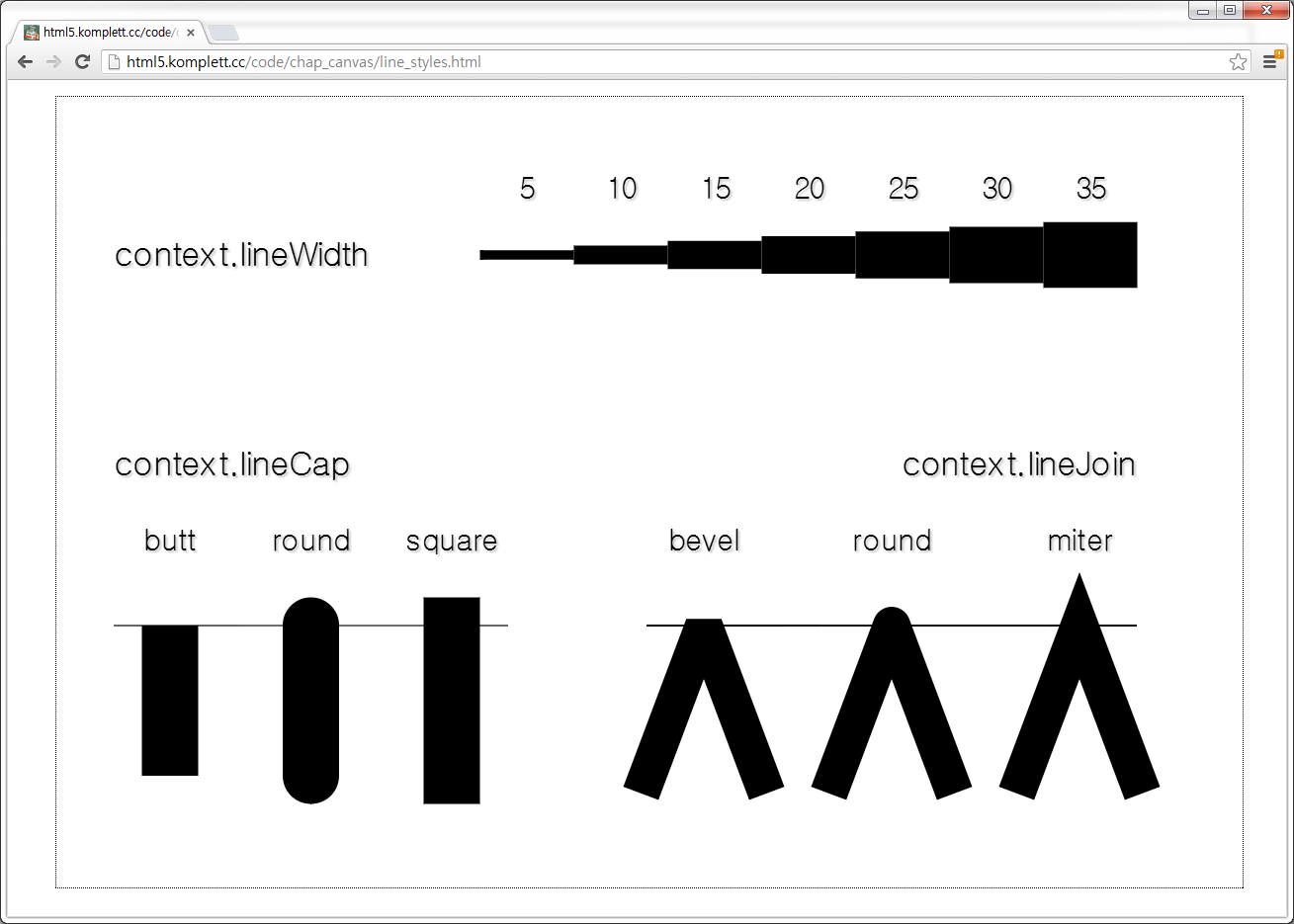 OpenVG & Canvas - 2D Graphics
18
Example : Image
<script>
var canvas = document.getElementById('canvas'),
    context = canvas.getContext('2d'),
    image = new Image();

image.src = '../../shared/images/countrypath.jpg';
image.onload = function(e) {
   context.drawImage(image, 0, 0);
};
</script>
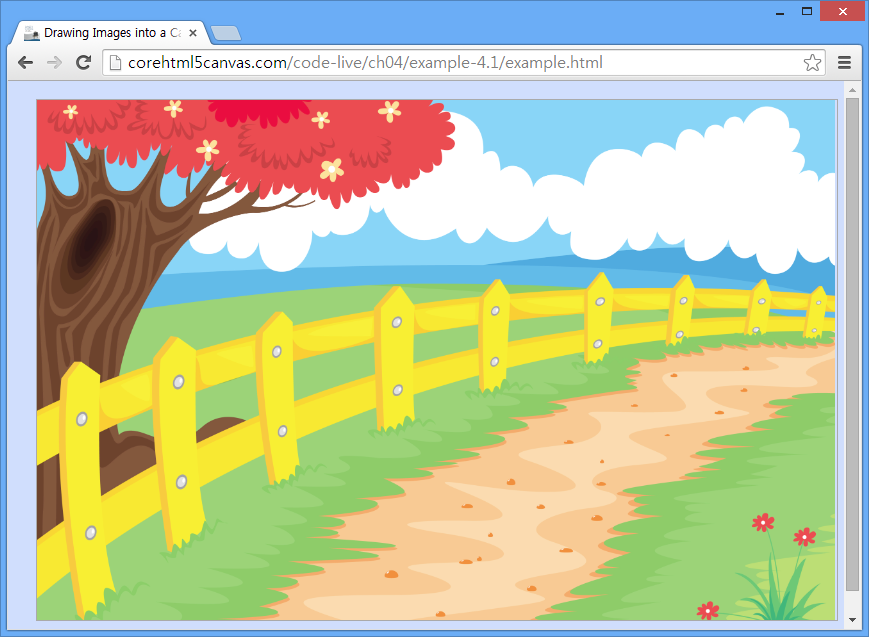 OpenVG & Canvas - 2D Graphics
19
Canvas Demo
http://www.upstreamdown.com/fishtank/
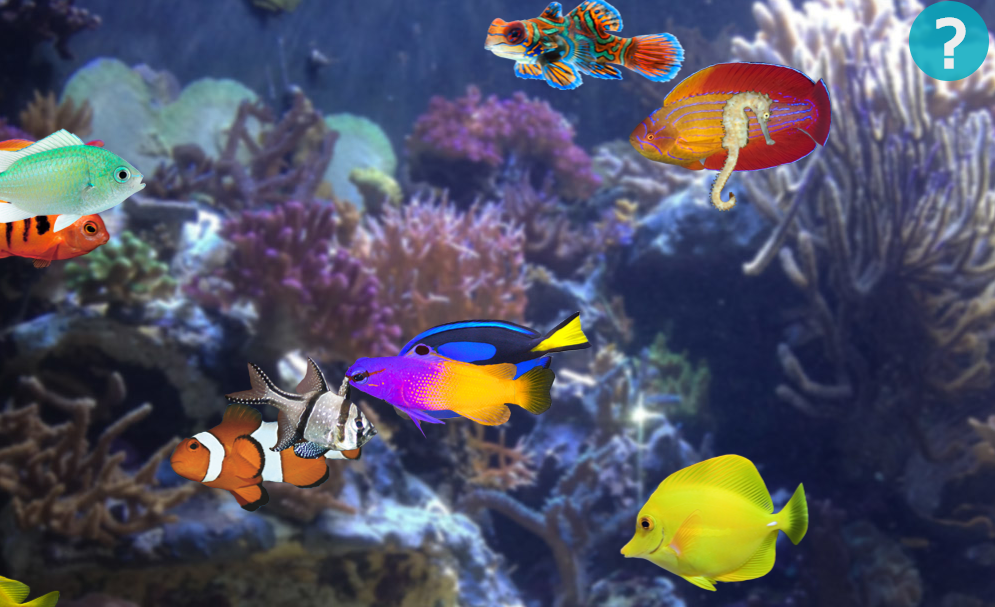 OpenVG & Canvas - 2D Graphics
20
References - Canvas
Web sites
http://diveintohtml5.org/canvas.html
https://developer.mozilla.org/en/Canvas_tutorial
http://www.whatwg.org/specs/web-apps/current-work/multipage/the-canvas-element.html
http://www.html5canvastutorials.com
http://www.w3schools.com
http://kineticjs.com/

Books
HTML5: Guidelines for Web Developers by Klaus Förster and Bernd Öggl
HTML5 Canvas by Steve Fulton, Jeff Fulton
OpenVG & Canvas - 2D Graphics
21